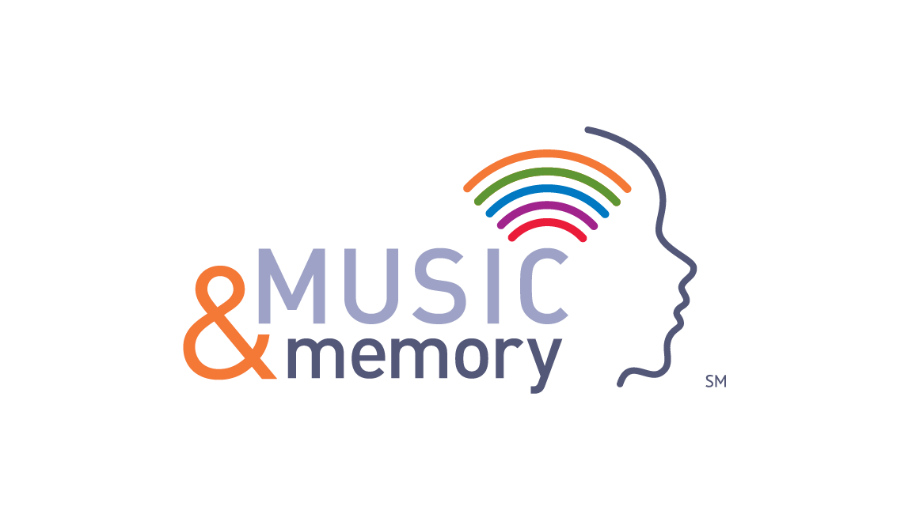 Presentation by:
Matt Nutter, CTRS
Pinnacle Ridge Nursing and Rehabilitation
MUSIC AND MEMORYSM Takes a Team
TEAMRESPONSIBILITIES
1. Identify residents who staff believes would benefit from personalized music 				
										  
2. Meet with resident/family to discuss music preference and conduct music assessment	
 
3. In consultation with interdisciplinary team incorporate in care-plans
TEAMRESPONSIBILITIES
4. Develop, download and update play list to MP3
				
5. Deliver MP3 Player to resident and assist in set up as needed
 
6. Collect MP3 Player from resident when session is over and stores in designated location 
                          		                                							
7. Review resident satisfaction with the play list as needed.
BENEFITS & successes
ANTICIPATEDBENEFITS
Reduce their reliance on 
Anti-psychotic medications
Anti-anxiety medications 
Reduced agitation and sun downing
ANTICIPATEDBENEFITS
Enhanced engagement and socialization 
Increased cooperation and attention 
Reduce resistance to care
SUCCESS
Have seen reduced agitation upon implementation of music.
Therapy department able to provide effective treatment
Obstacles
OBSTACLE 1: CULTURE CHANGE
Unified care partner team members  MUST cooperate in long term process of culture change for benefits to occur.
OBSTACLE 2: HEADPHONES
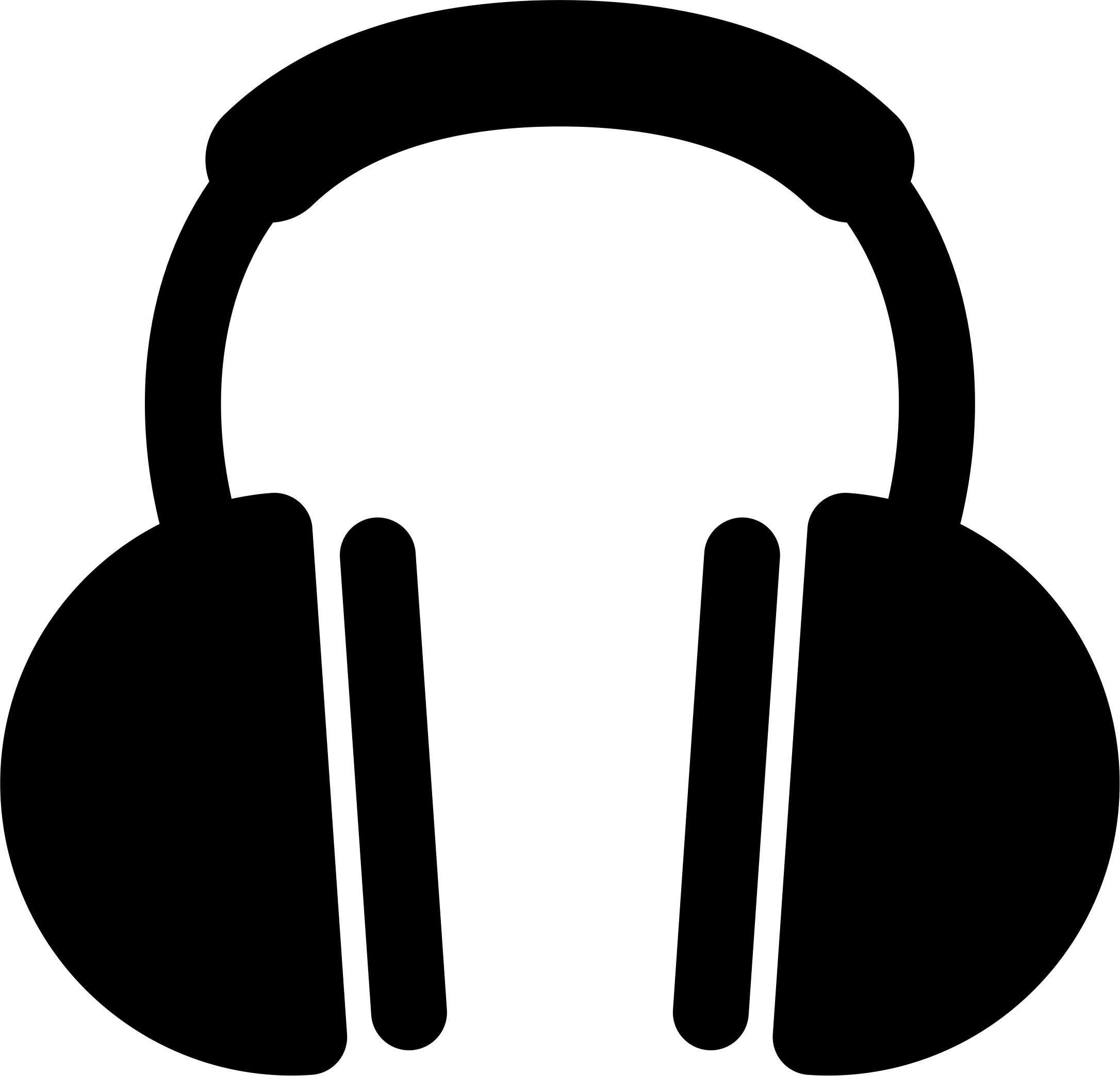 Some residents will be less receptive to a strange new item over their ears producing sound
Days to weeks of one on one training for comfort
OBSTACLE 3: CONSISTENT USAGE & CHARGING
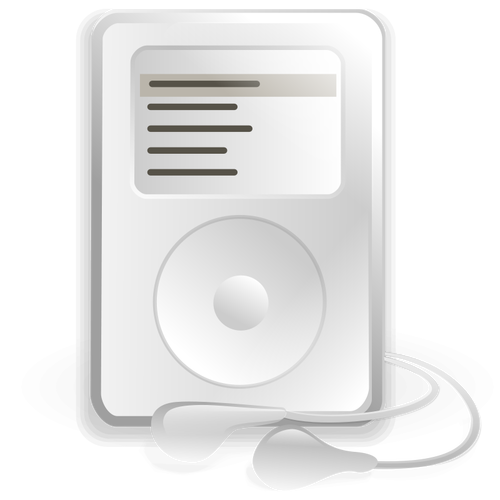 Multiple feedback forms attempted 
Organization of necessary tools 
Ease of access
MP3 count each night
Contact Information
Matt Nutter, CTRS
-Recreational Therapist
-Pinnacle Ridge Nursing and Rehabilitation
-Email: matthew.nutter@pcitexas.net 
-Work Phone: (913) 782-3350
-Fax: (913) 782-1732